Муниципальное автономное дошкольное образовательное учреждение«Центр развития ребёнка – детский сад № 2»г.Славянск-на-Кубани           тел. 8-861(46) 3-15-60   	e-mail:  zolotnichok 2@ mail.ru
Промежуточный отчет о деятельности муниципальной экспериментальной площадки по проблеме


« Инновационная модель управления педагогическим процессом  в условиях модернизации образования»
Концепция дошкольного воспитания (научный редактор – В.В. Давыдов; руководитель группы – В.А. Петровский; авторский коллектив: А.Г. Асмолов, Е.В. Бодрова, А.М. Виноградова и др.), Концепция развивающей среды (В.А. Петровский, Л.П. Стрелкова, Л.М. Кларина и др.) Проект Федерального Закона «Об образовании».  Федеральные государственные требования к структуре основной общеобразовательной программы дошкольного образования (Приказ Минобрнауки РФ от 23.11.2009г. № 655).
анализ научно-методической литературы;
анкетирование;
тестирование
моделирование;
педагогический эксперимент;
методы математической статистики.
Исполнители проекта:
Костюк Анна Викторовна, заведующая МАДОУ «Центр развития ребёнка – детский сад № 2», руководитель высшей квалификационной категории.
Рубан Наталья Валерьевна воспитатель МАДОУ «Центр развития ребёнка – детский сад № 2», педагог высшей квалификационной категории.
Абраменко Ольга Анатольевна воспитатель МАДОУ «Центр развития ребёнка – детский сад № 2»
Научное руководство проектом осуществляет Маркова Вера Александровна, заместитель заведующего по научно- методической работе МБДОУ МО г Краснодар № 113, кандидат педагогических наук.
1 этап (февраль 2009г. -август 2011 г)
Организационный
Задачи первого этапа:
Изучение и анализ научно-методической литературы  по проблеме менеджмента в ДОУ.
Подбор и разработка диагностических методик определения качества управления педагогическим процессом ДОУ.
Проведение констатирующего эксперимента.
Разработка инновационных форм и методов руководства и контроля над организацией педпроцесса.
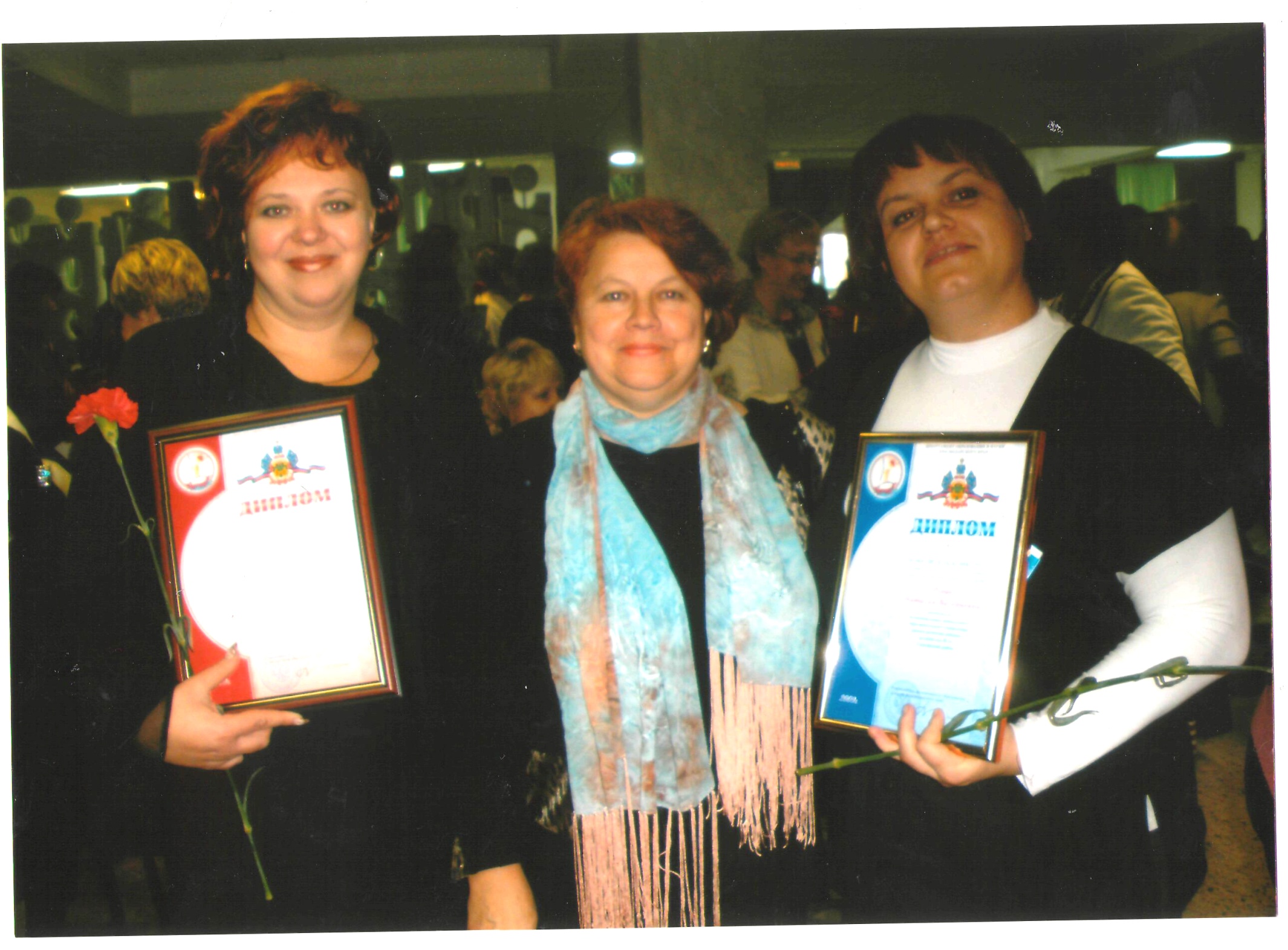 Функции управления
Планирование

Организация

Регулирование – координация

Контроль
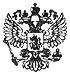 Федеральные государственные требования к структуре основной общеобразовательной программы дошкольного образования 

Приказ Минобрнауки РФ
 от 23.11.2009г. № 655
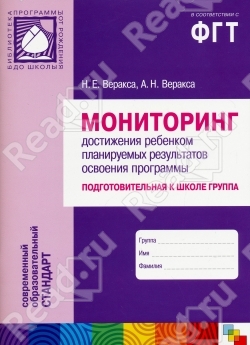